Периметр прямоугольника.
Подготовила учитель начальных классов
МБОУ «ОЦ №1 Майкопского района»
 п. Тульского
Республики Адыгея
Хоба Светлана Евгеньевна.
СЧИТАЕМ 
УСТНО!
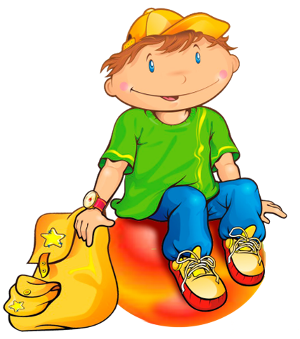 Подбери выражения к задаче
6.3
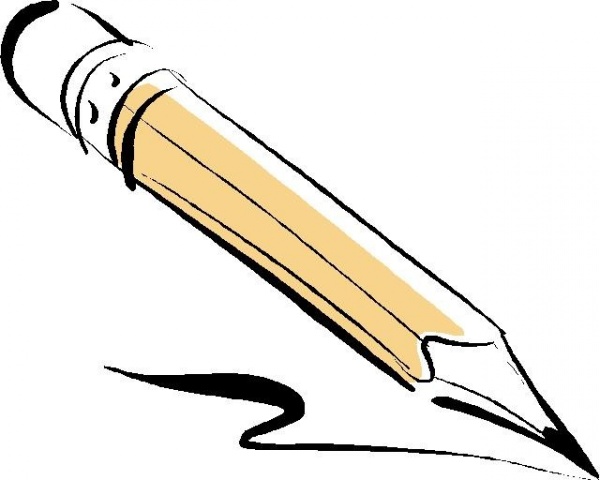 (6-3)+6
6-3
6+3
Математический диктант.
15-(6+5)=4
17-(18-9)=8
(4+8)-7=5
(46-40)+10=16
76+4=80
100-53=47
(3+8)+(12-6)=17
ОЦЕНИ  свою работу.
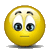 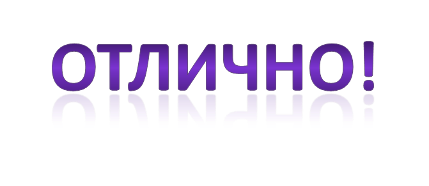 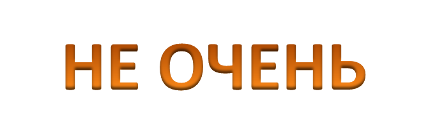 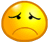 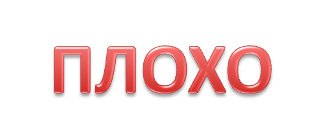 ПЕРИМЕТР прямоугольника( Р)
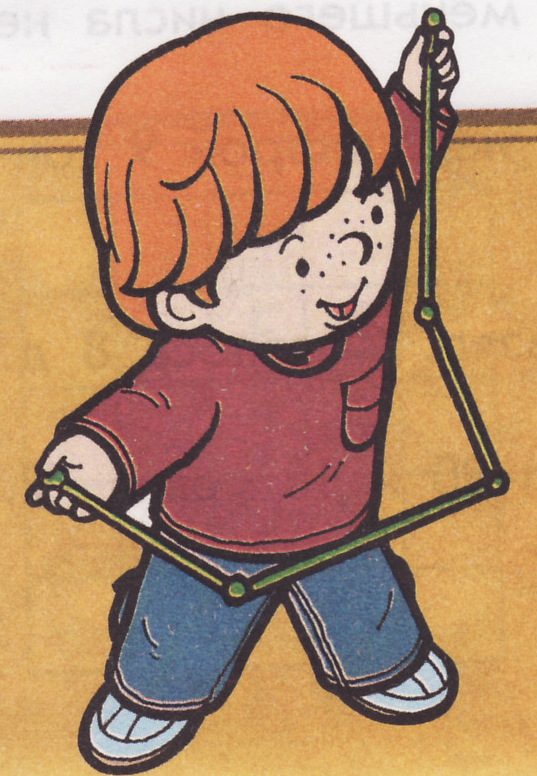 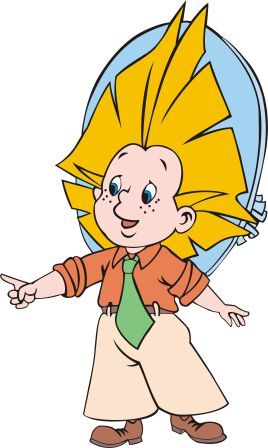 6см
4см
Р=?
Р=
а+в+а+в
а
а.2 + в.2
в
в
Р=
а
(а+в) . 2
Р=
4 см
3 см
Р - ?
Р=
Р=
Р=
4 + 3 + 4 + 3 = 14см
4.2 + 3.2 = 14см
(4+3).2 = 14см
Оцени работу товарища.
!        -Молодец, всё понял и не ошибся.
+        -Хорошо, понял почти всё, но немного ошибся.
-       Тебе нужна помощь учителя.
Составь и реши задачу.
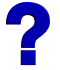 30 кг
на 
15 кг
<
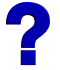 Рефлексия
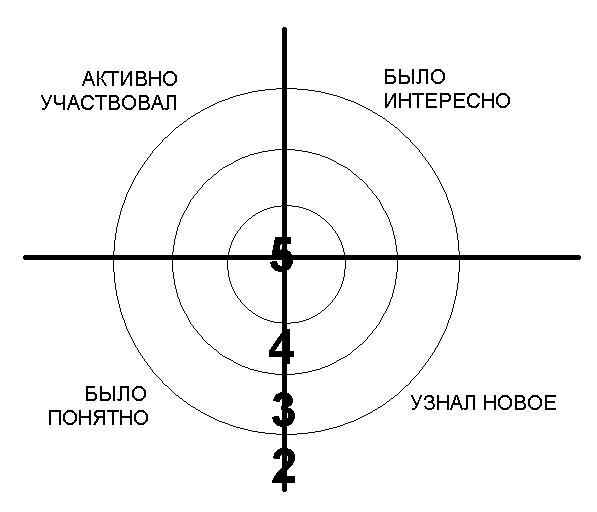 МОЛОДЦЫ!
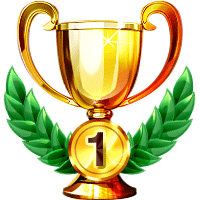